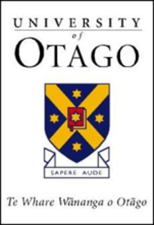 Cancer Research Seminar
In association with C4
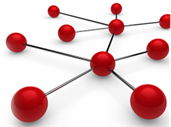 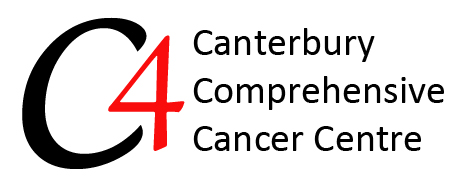 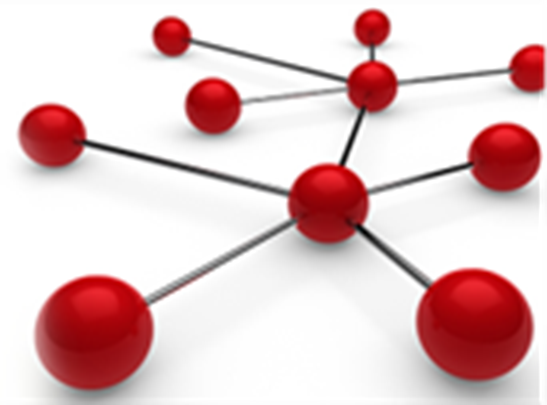 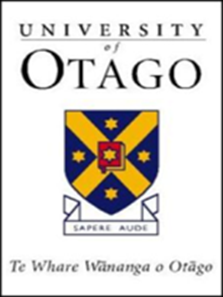 What is C4?C4 links over 140 cancer professionals in Canterbury.
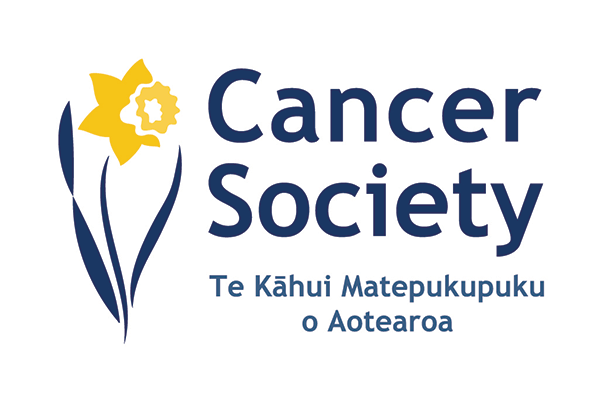 With the aim to:
Provide a single regional entity with a focus on clinical, research and allied cancer care activities.
Strengthen relevant translational cancer research in the region.
Increase collaborations between governmental services and non-governmental organizations and the community.
Promote services for particular groups, eg. Adolescent/Young adult, older persons, Māori, Pacific peoples.
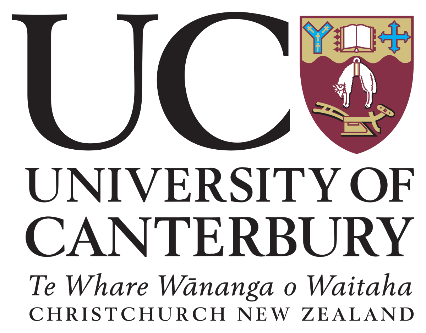 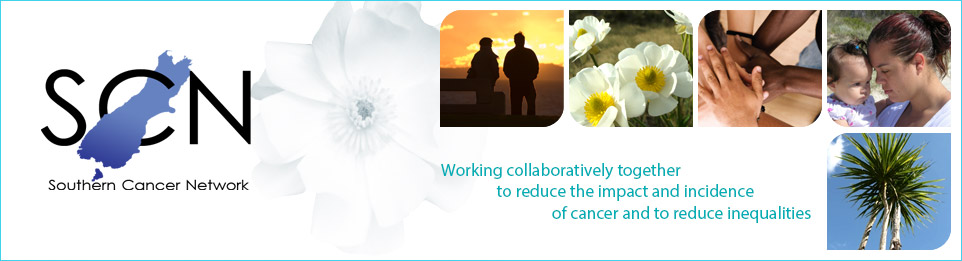 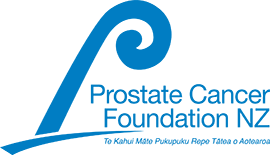 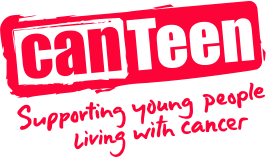 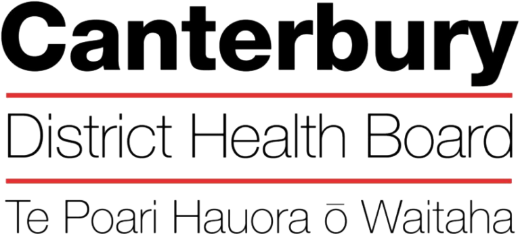 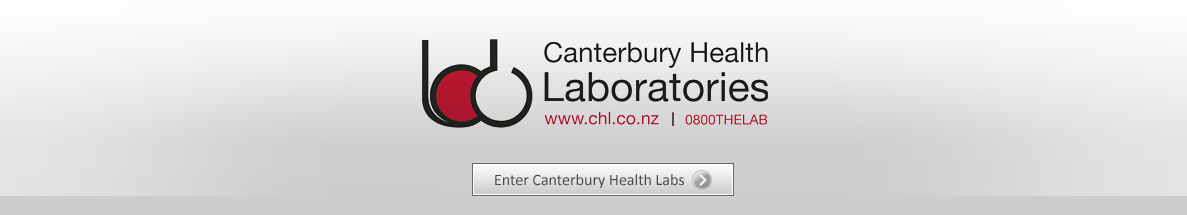